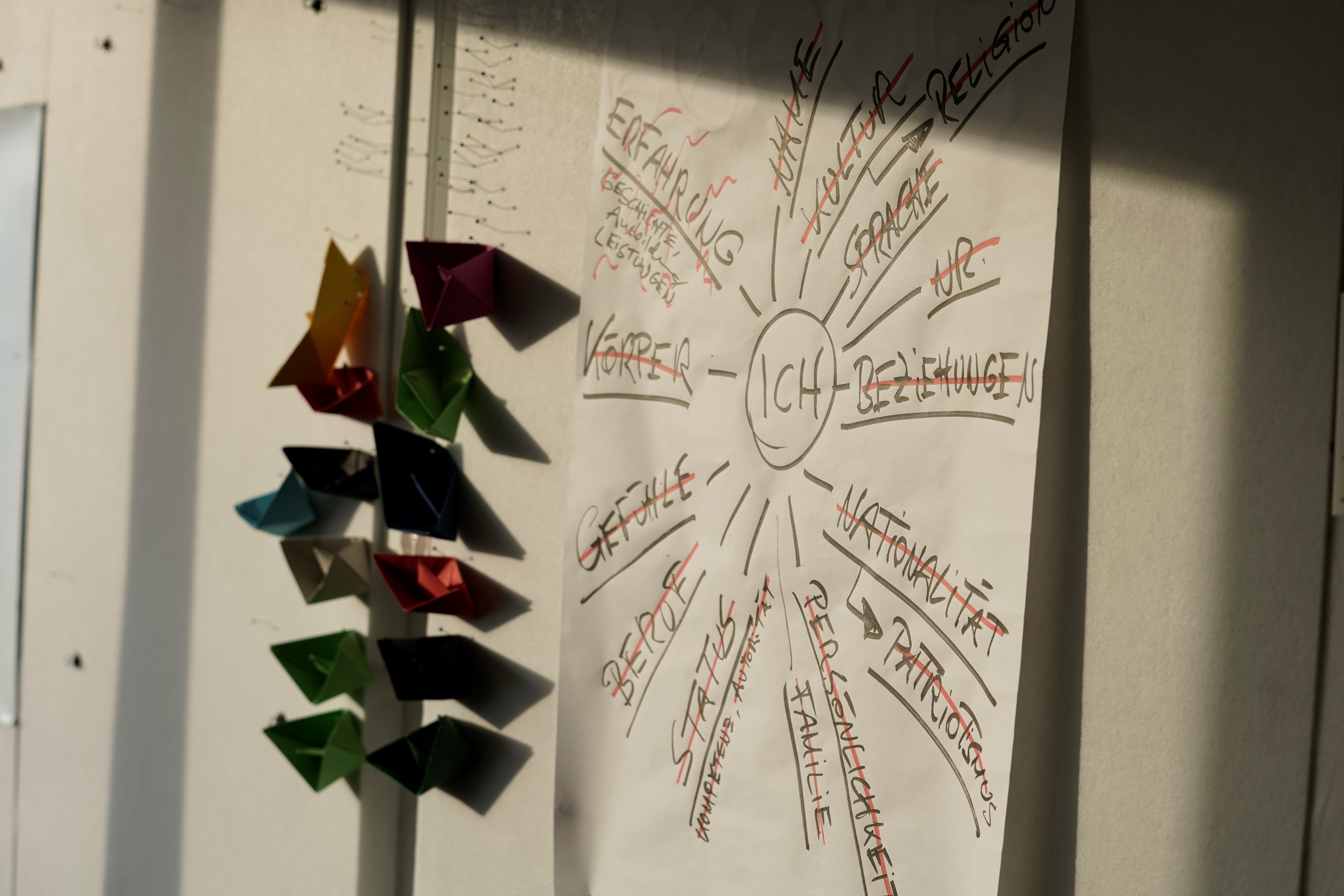 L'engagement des pairs dans l'éducation
Rendez-vous Perspektive –  Département des affaires sociales de la Ville de Bienne
Andreas Guggisberg, Responsable du secteur
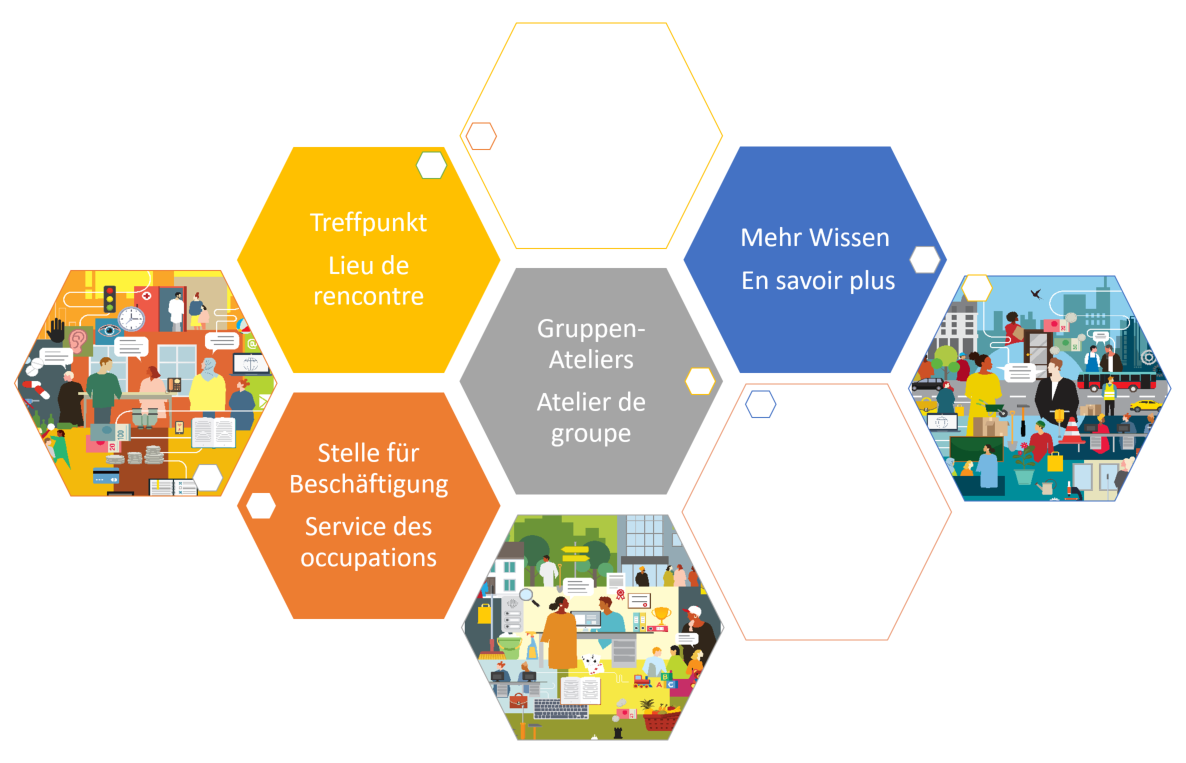 De « FocusTravail » à« Rendez-vous Perspektive »
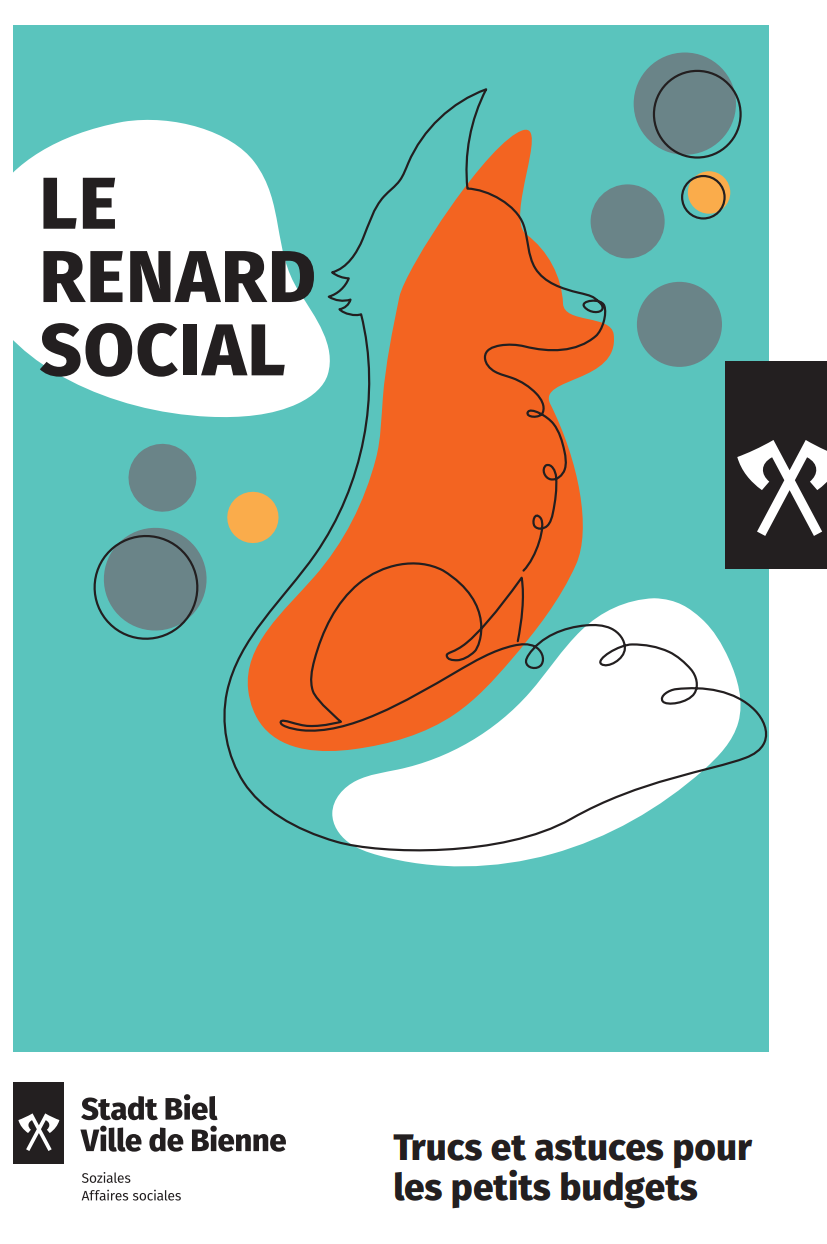 2
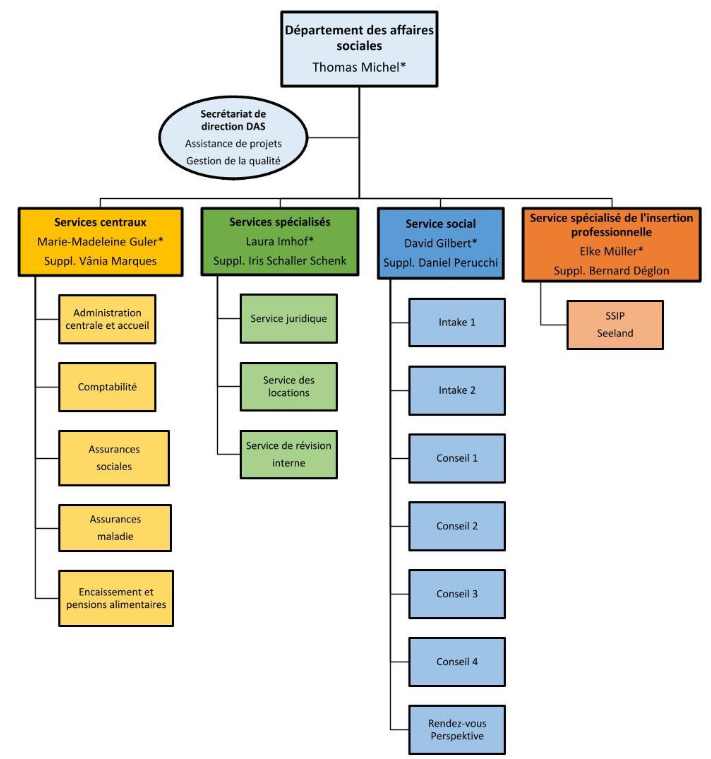 Département des affaires sociales
3
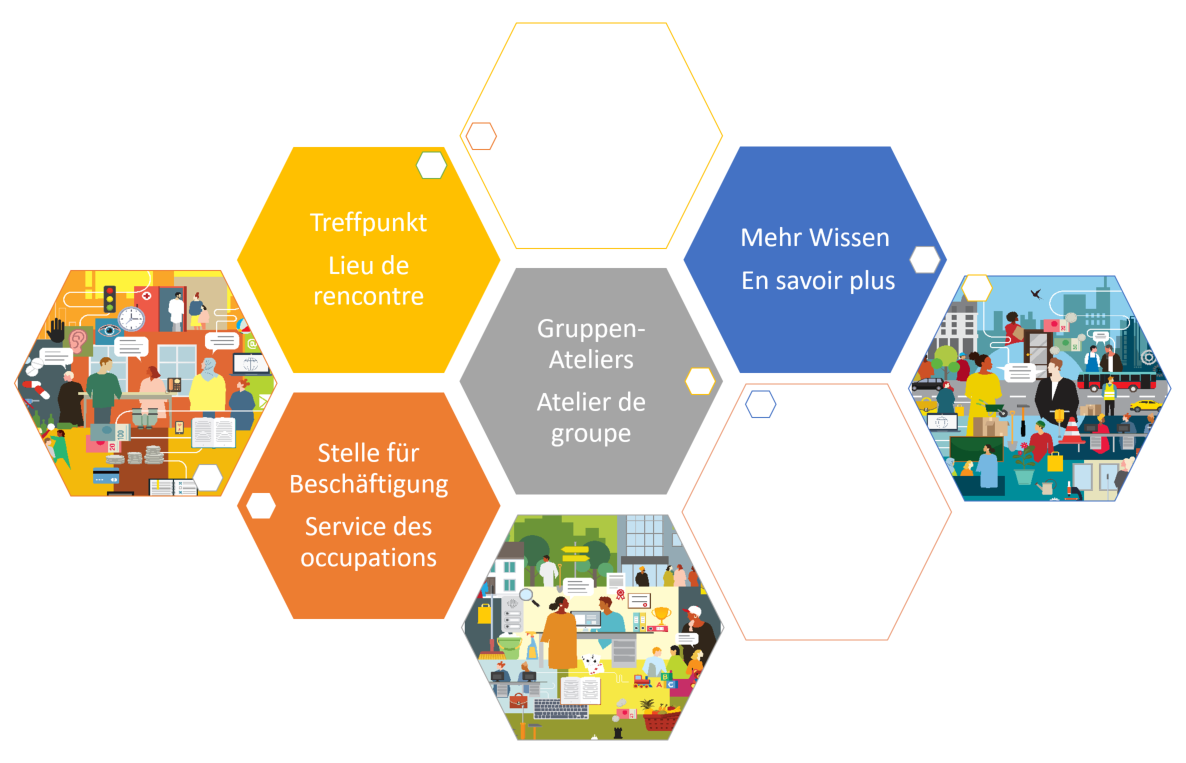 Ensemble-Gemeinsam
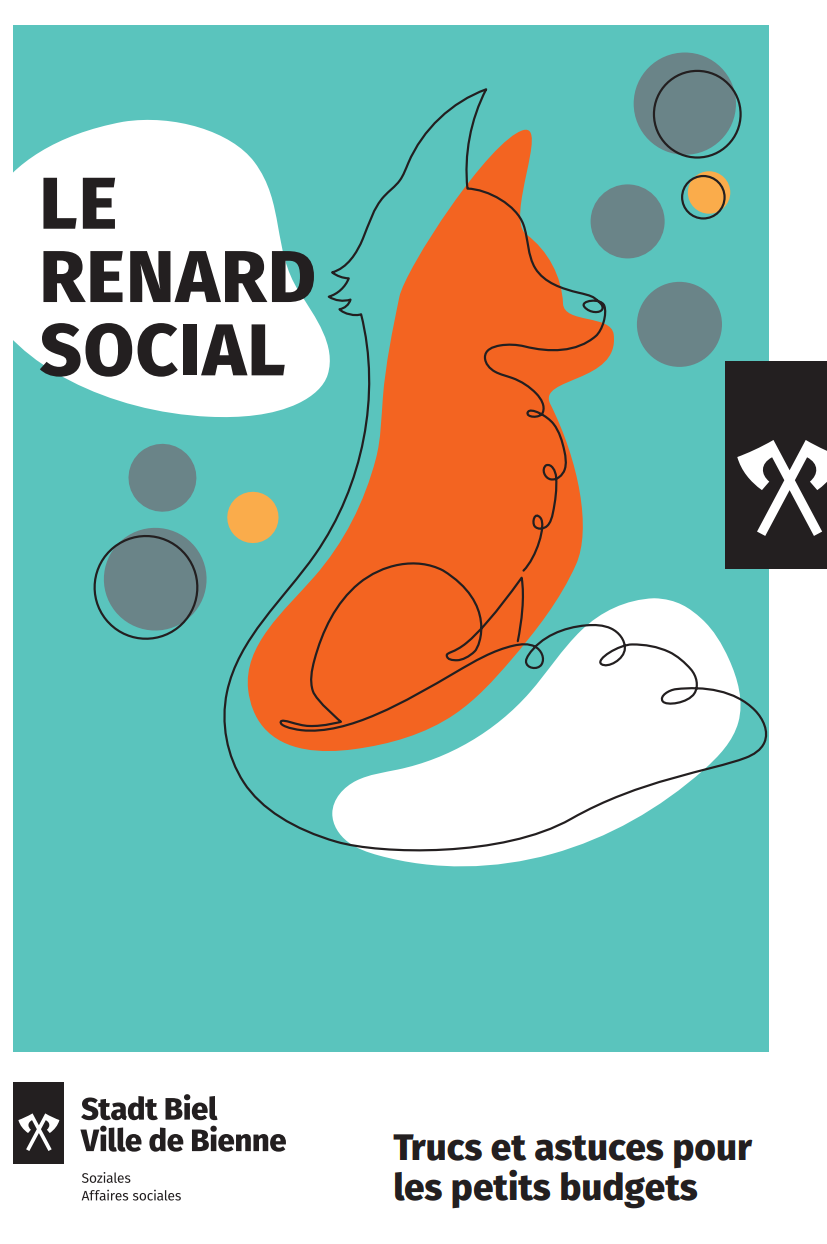 4
[Speaker Notes: Gemeinsam-Ensemble

Sparfuchs zeigen und mitnehmen]
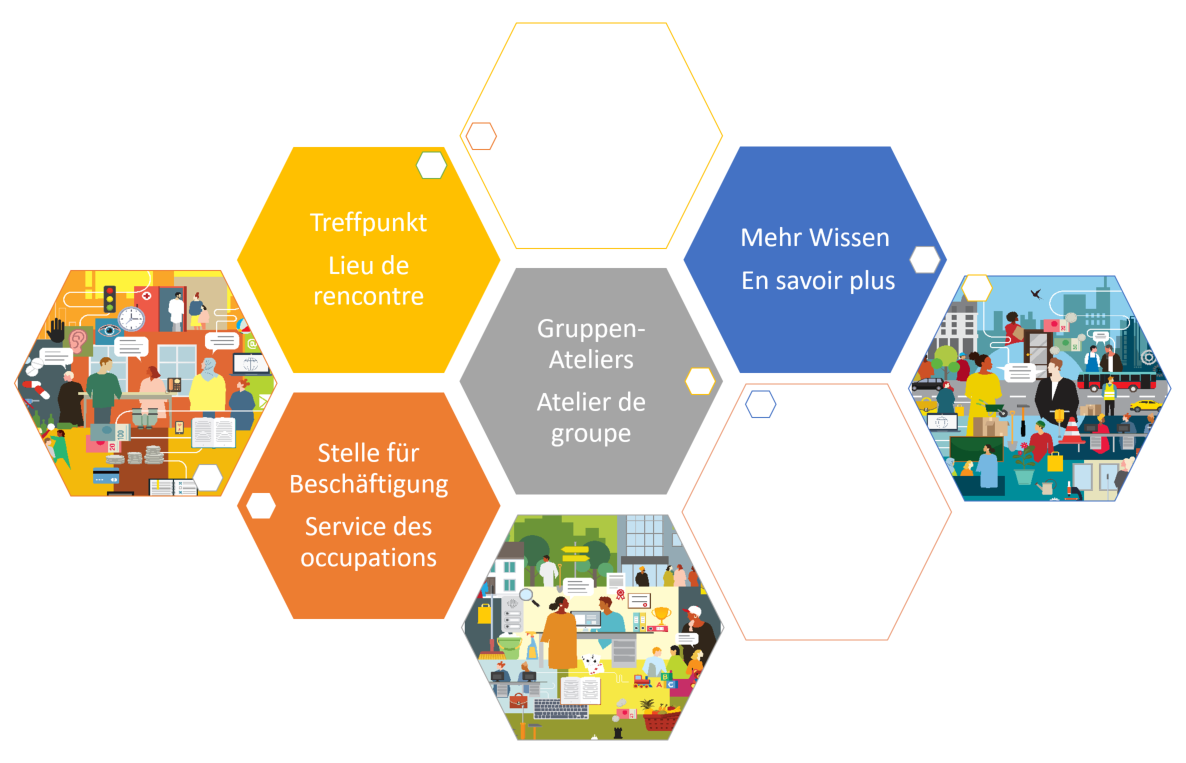 Atelier de groupe
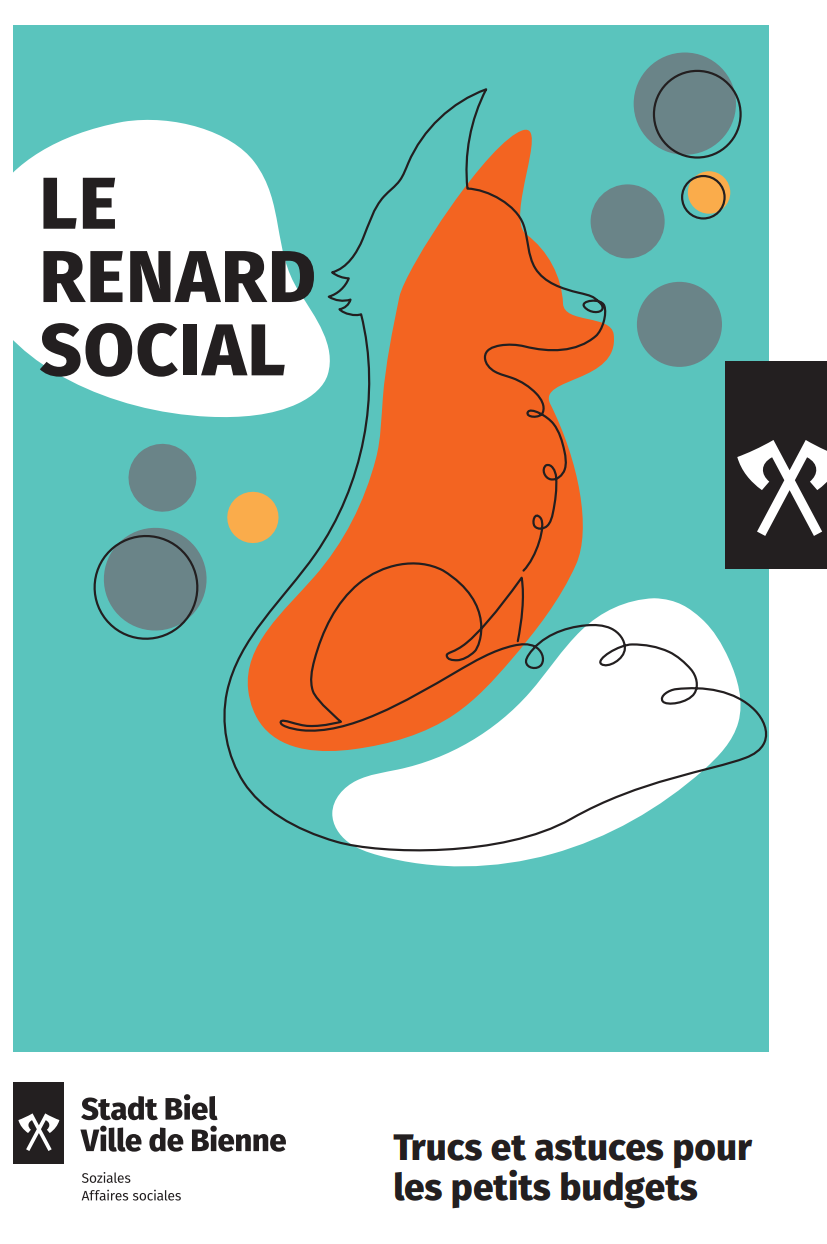 5
[Speaker Notes: Sozialstrategie zeigen und mitnehmen

Projekt FokusArbeit (Partizipation und Beschäftigung)]
Atelier de groupe
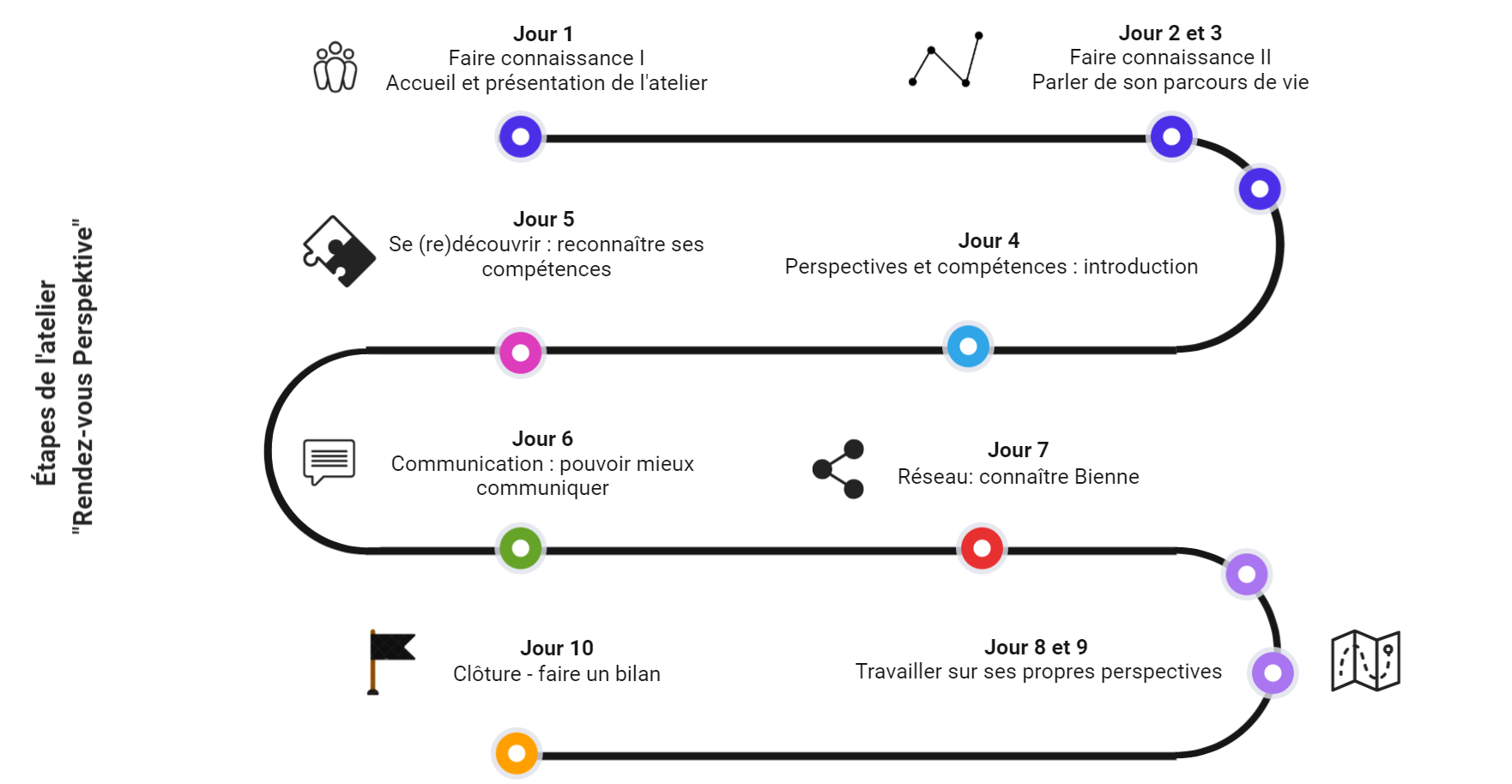 6
[Speaker Notes: Sozialstrategie zeigen und mitnehmen

Projekt FokusArbeit (Partizipation und Beschäftigung)]
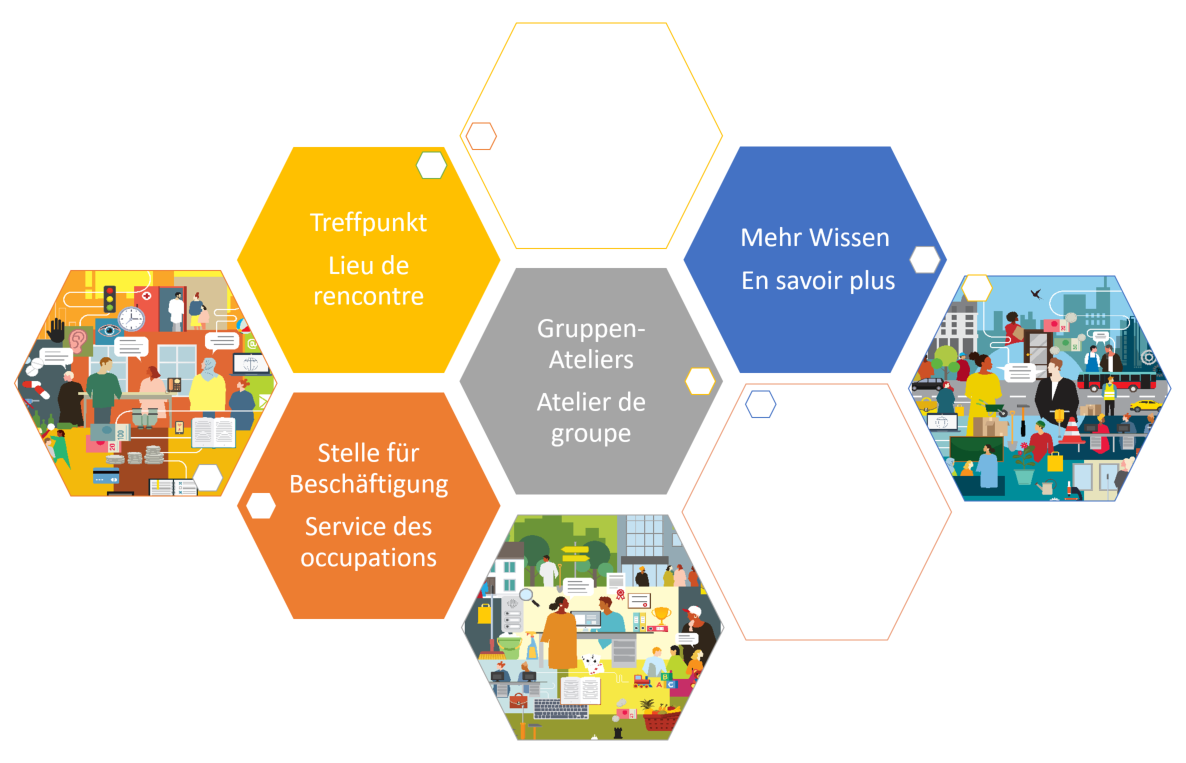 Service des occupations
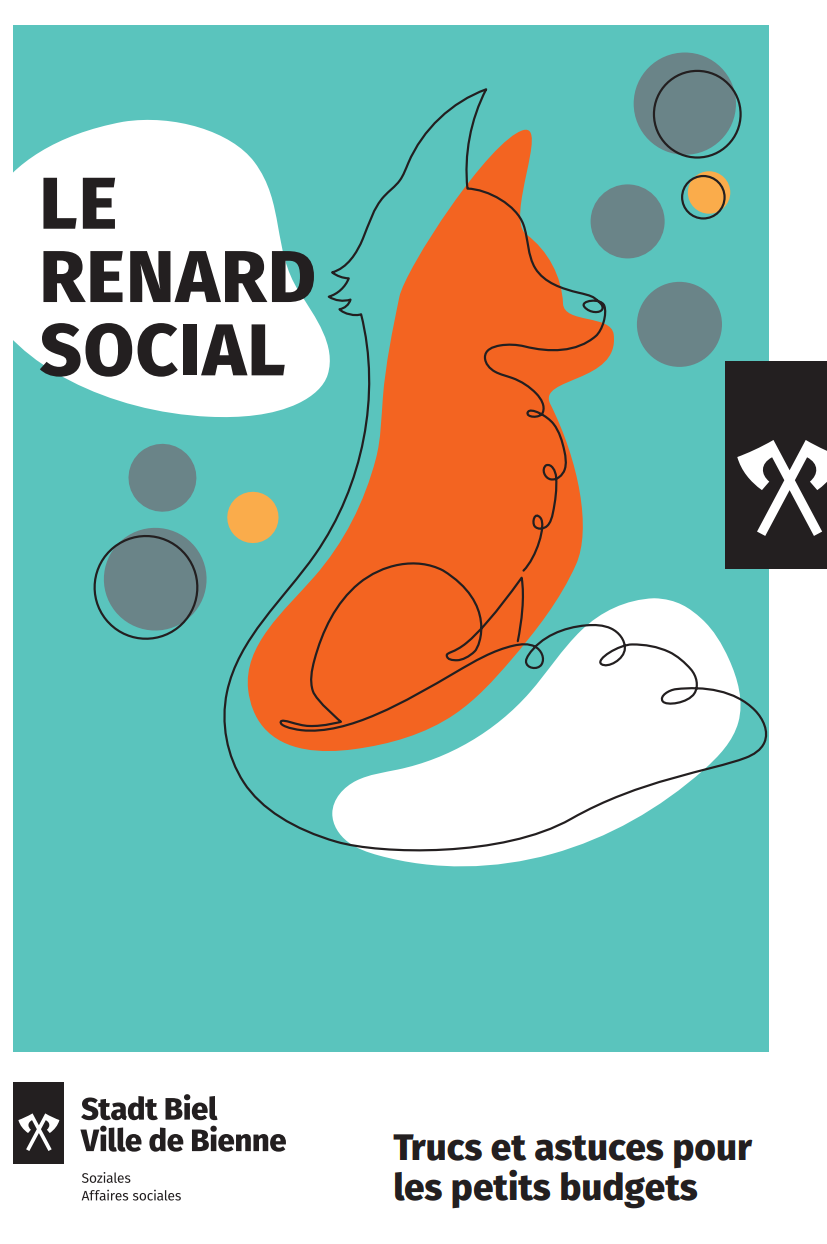 7
Service des occupations
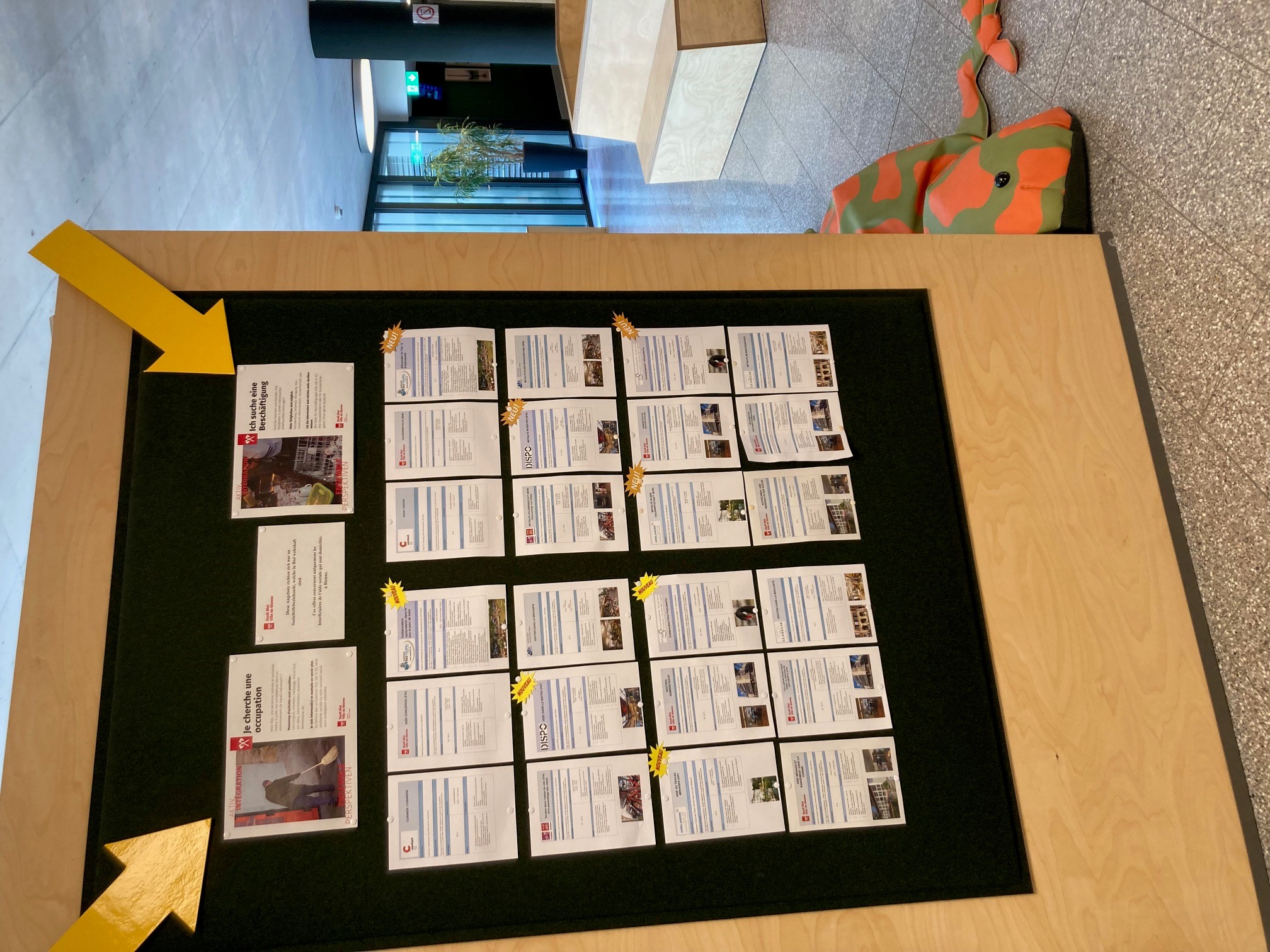 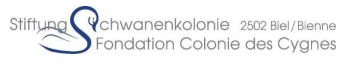 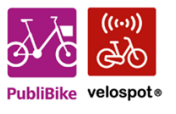 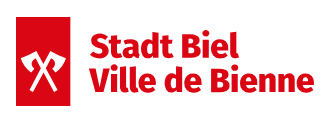 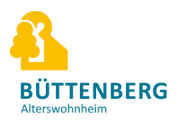 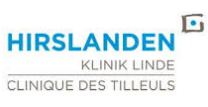 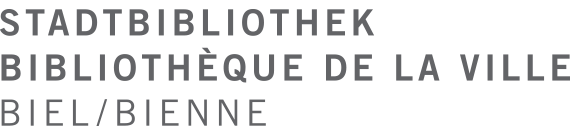 8
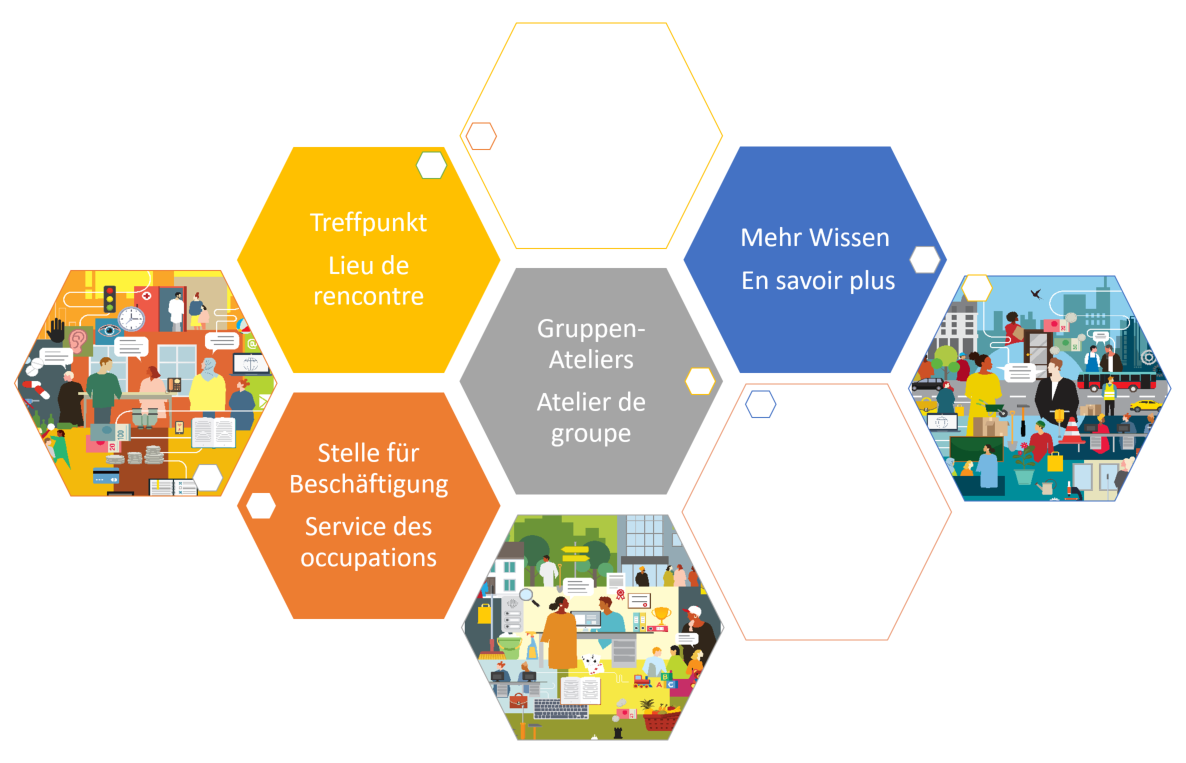 Lieu de rencontre
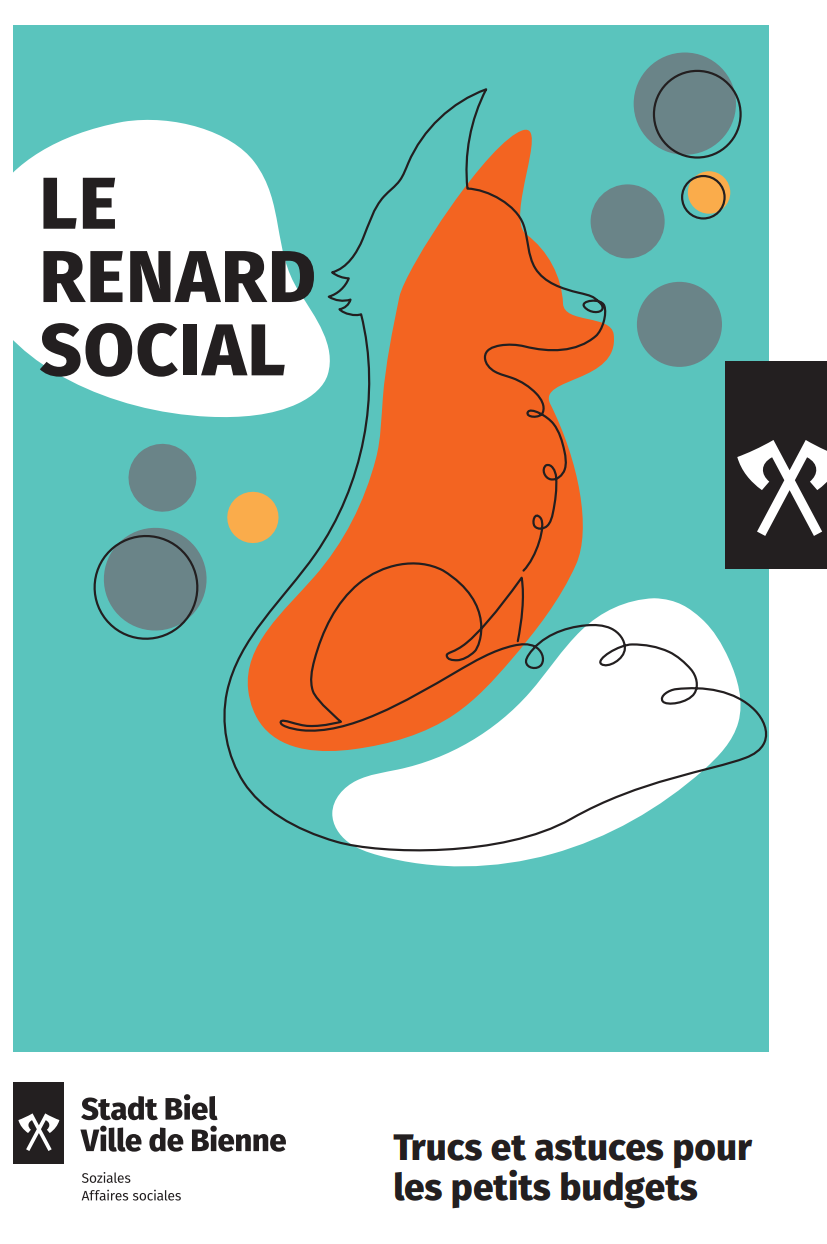 9
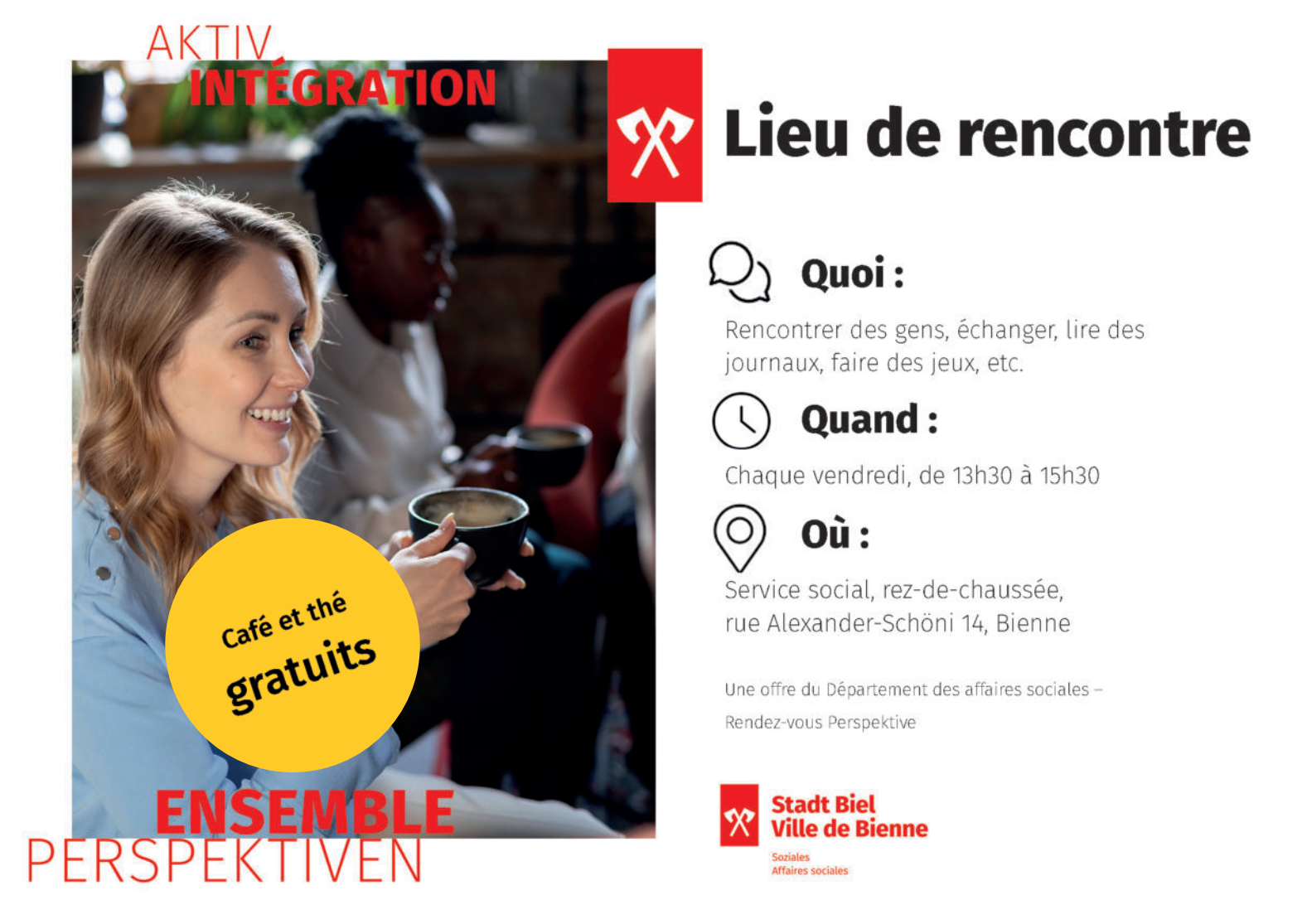 10
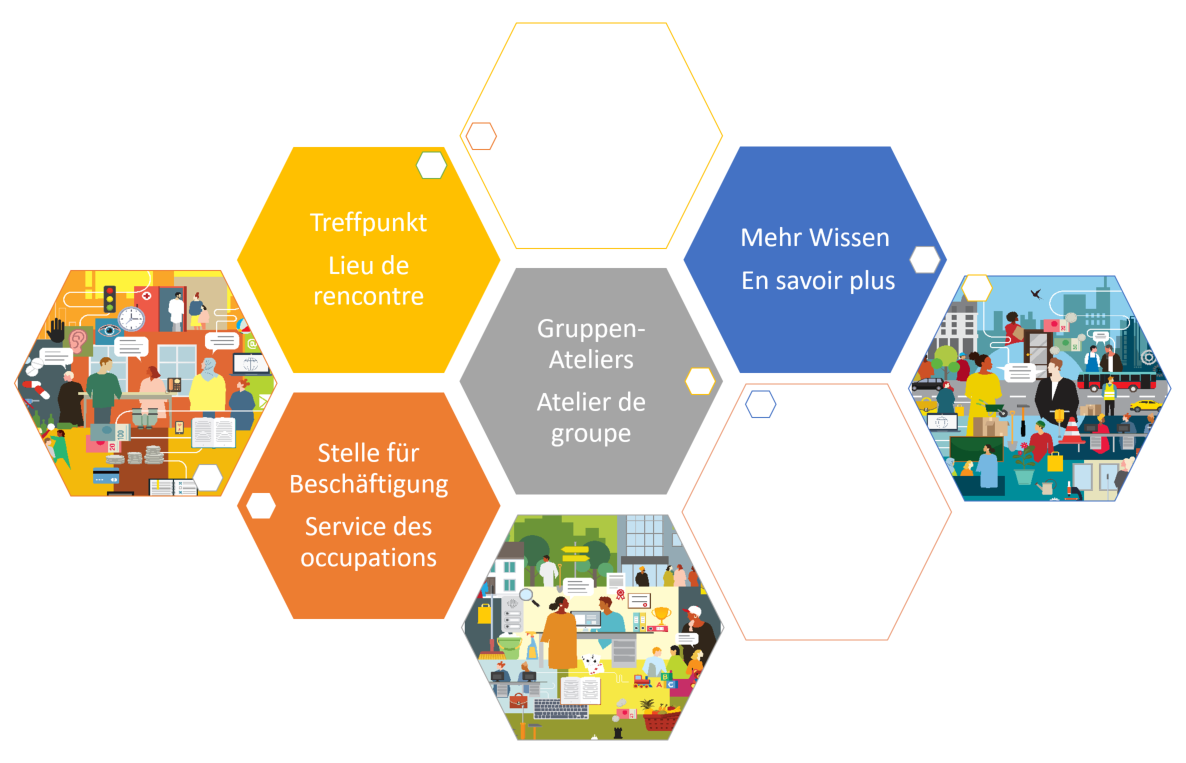 En savoir plus
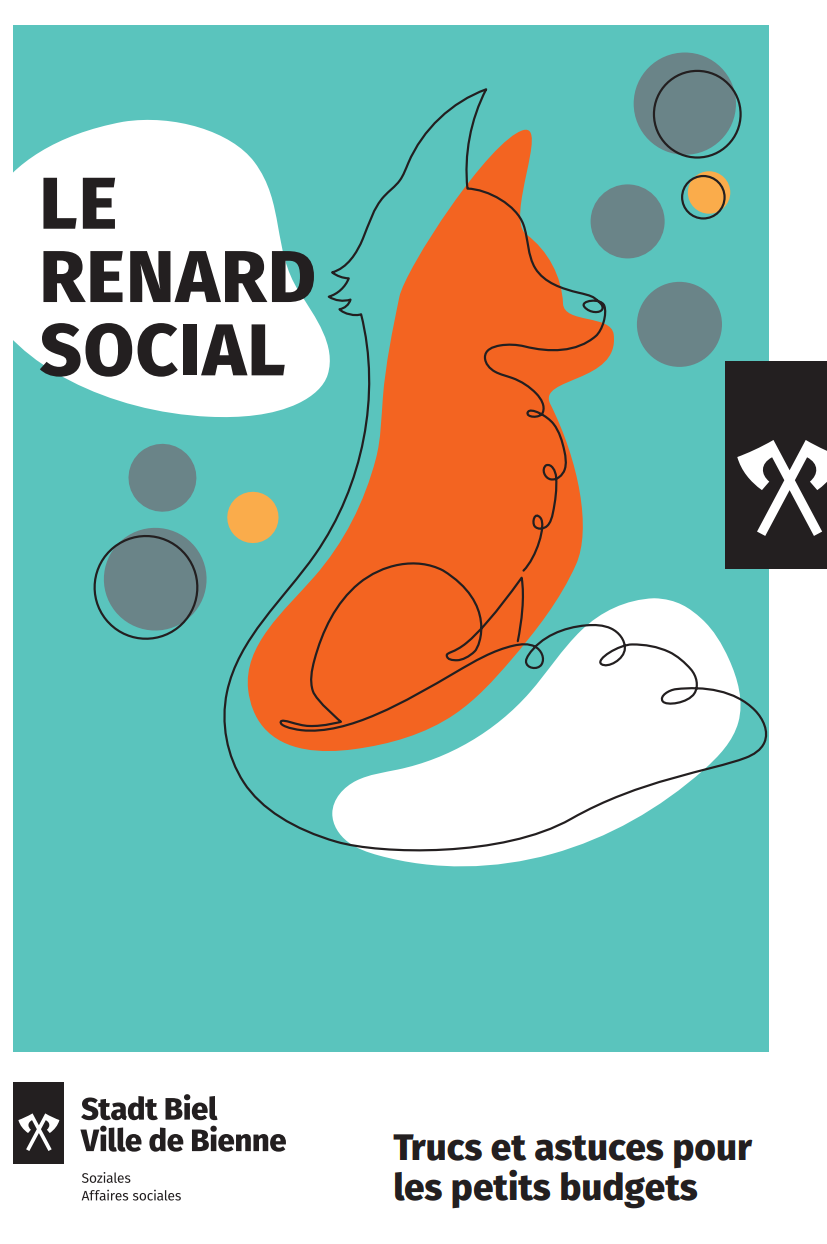 11
En savoir plus - Concept
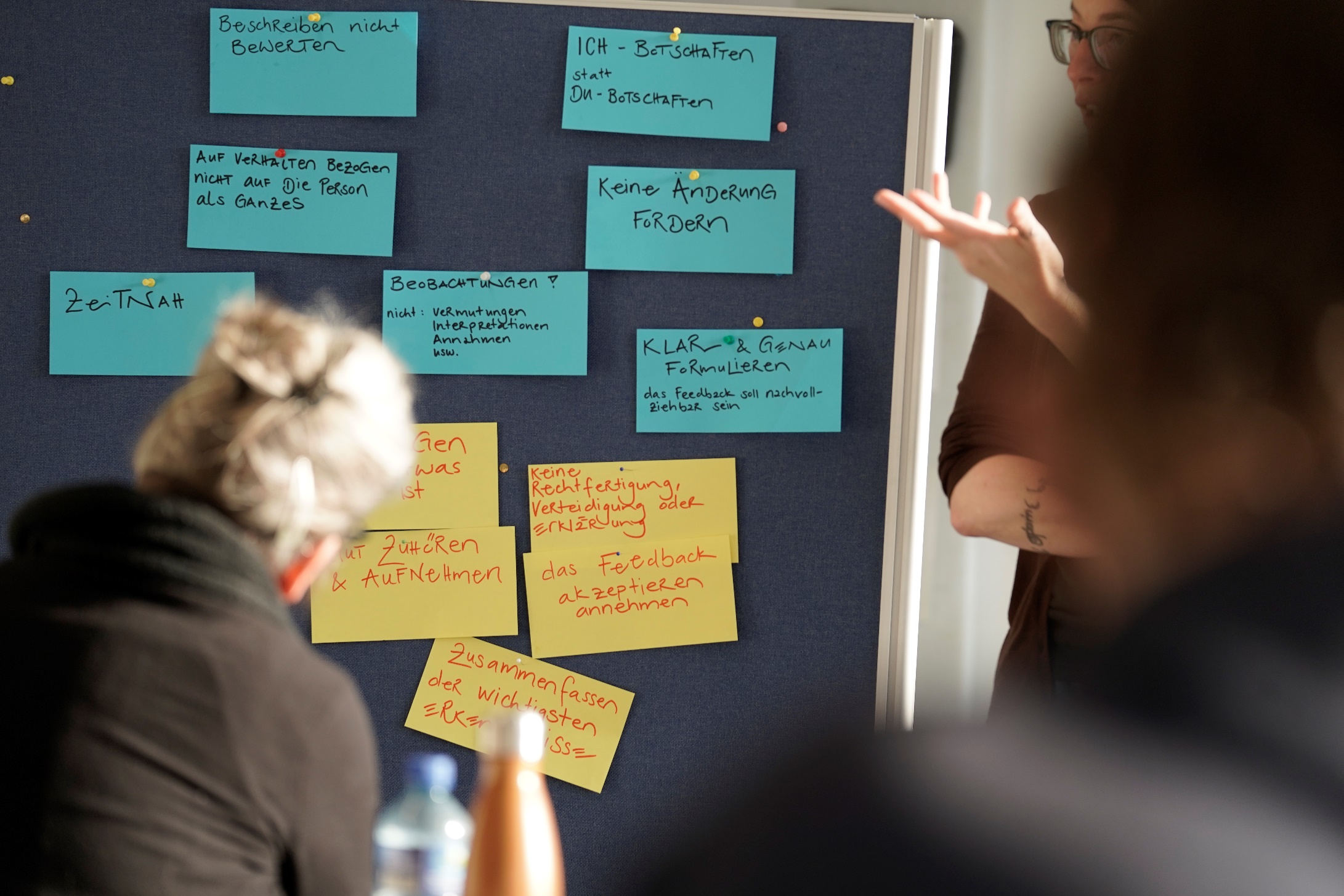 De courtes unités pour la transmission de connaissances et l'échange d'expériences...
1-2h ; 1-2x par thème. Divers thèmes qui se répètent périodiquement... 
Volontaires, animés, enrichis par des professionnels (réseau)...
12
En savoir plus - Pairs
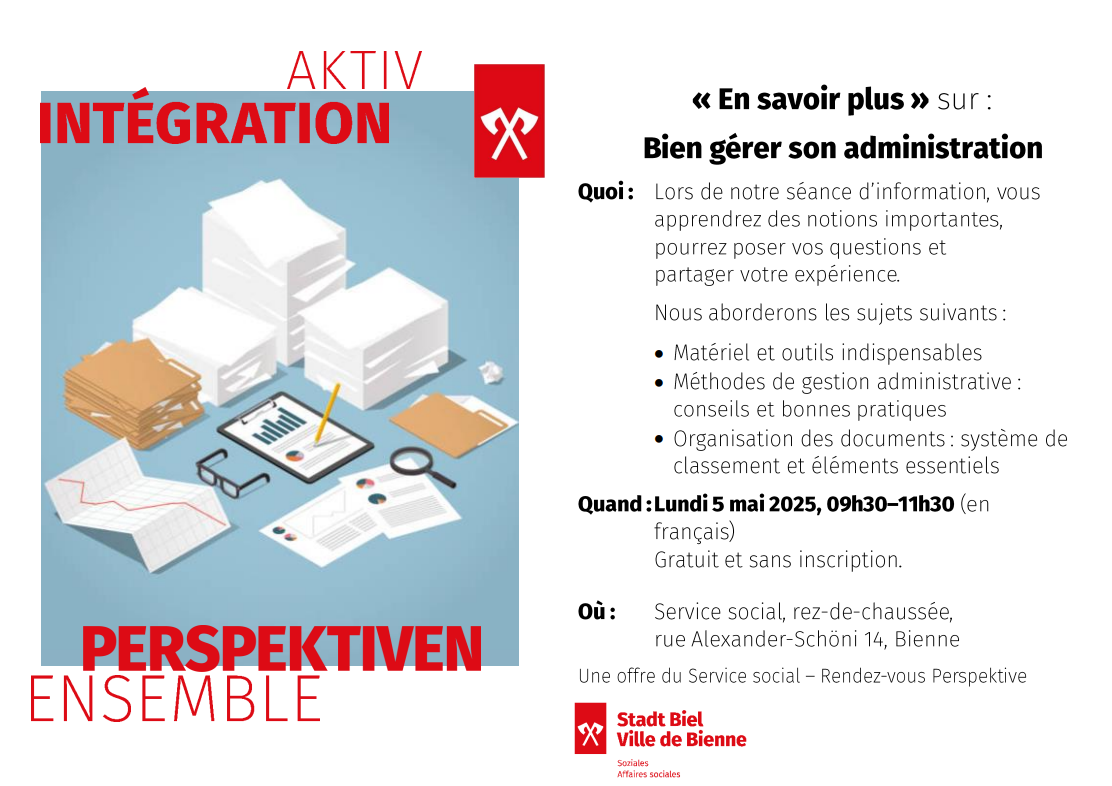 Idee
Accès supplémentaire aux bénéficiaires
Empowerment

Premiers thèmes

Approche 
Peer Tutoring
Peer Education
13
En savoir plus - Pairs
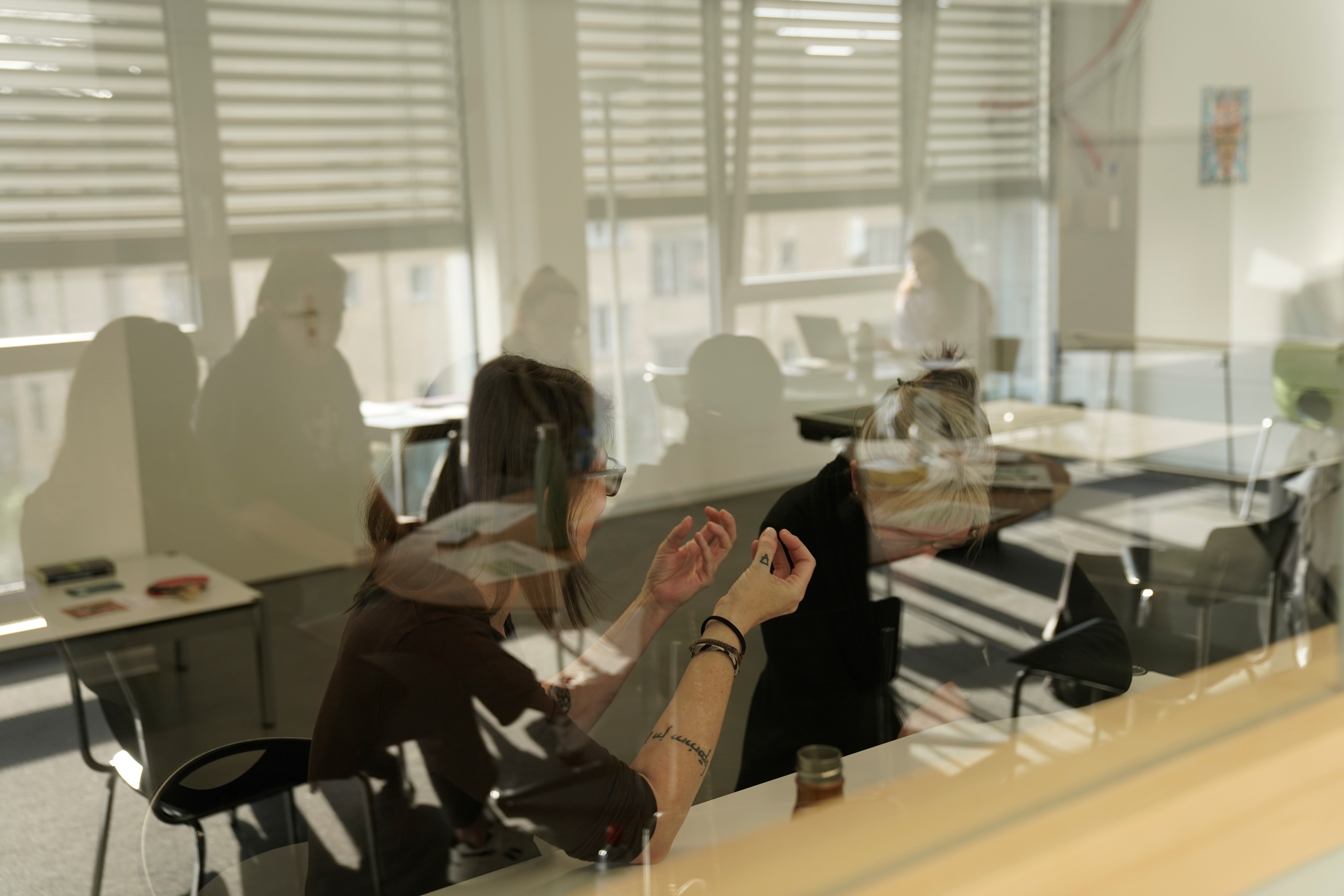 Procédure à suivre
Sélection
Préparation
Accompagnement
compensation financière
14
[Speaker Notes: Vorgehen
Potenziale erkennen: Partizipationsmomente helfen, Möglichkeiten und Fähigkeiten zu erkennen

Verortung in der Organisation
Innovations-Bereich

Begleitung der Peers

Ausbildungen und Entlöhnung]
En savoir plus - Pairs
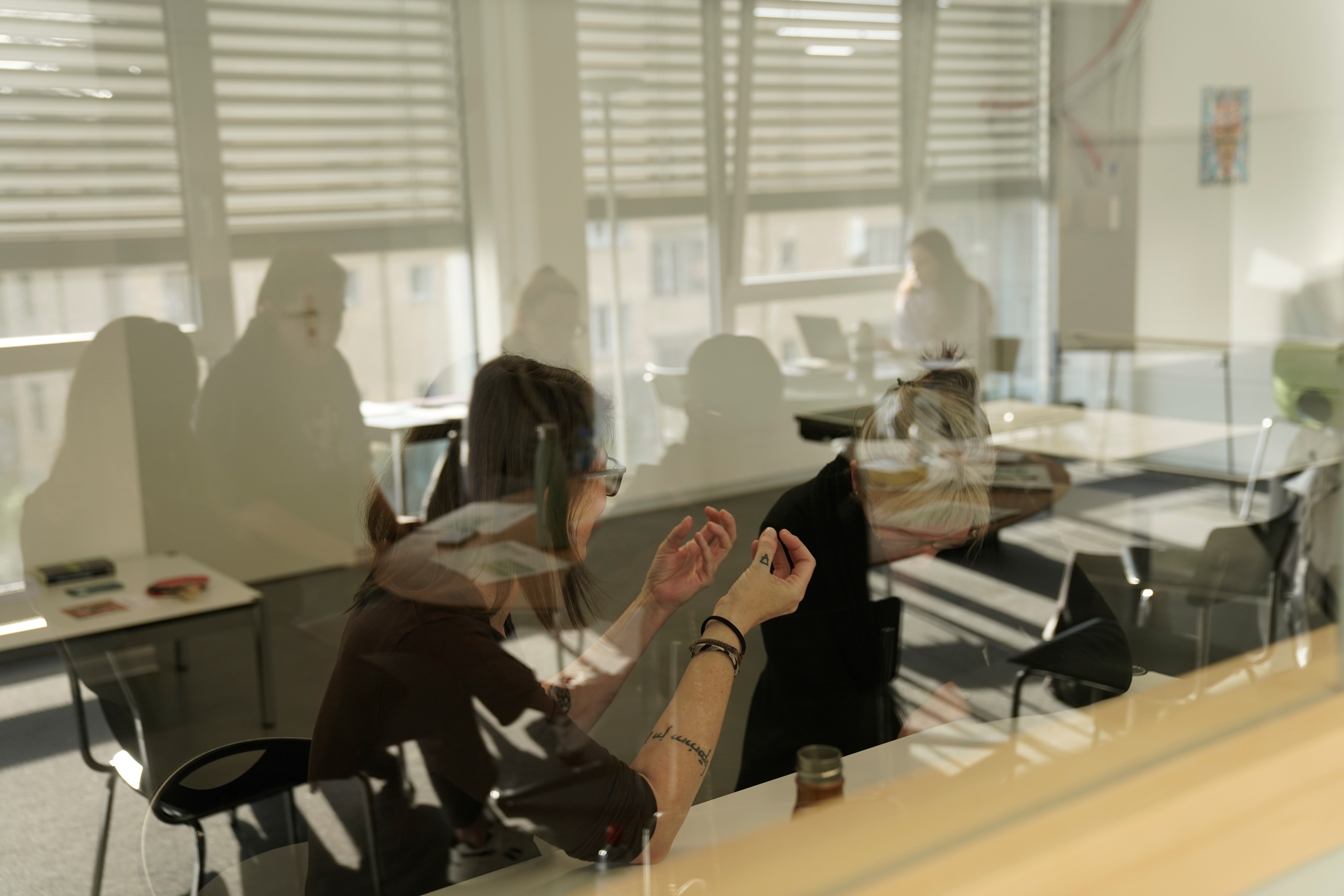 Premières conclusions
Localisation dans l’organisation
Reconnaissance 
Renforcer la relation
Opportunités supplémentaires
15
[Speaker Notes: Innovations-Bereich / Aufwändig (Begleitung)-Interessant-Werbung
Es geht um Anerkennung (weniger um Lohn)
Stärkung (neben Wissen)
Chancen: Fachpersonen wissen nicht immer alles besser / sind ja auch nicht iener Meinung]